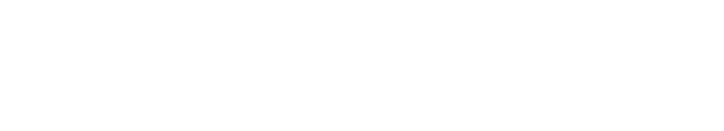 Clients, Profit and Sanity

Matthew Tringali
CEO | BetterWho
Hi, I’m Matthew Tringali - Why should you care?
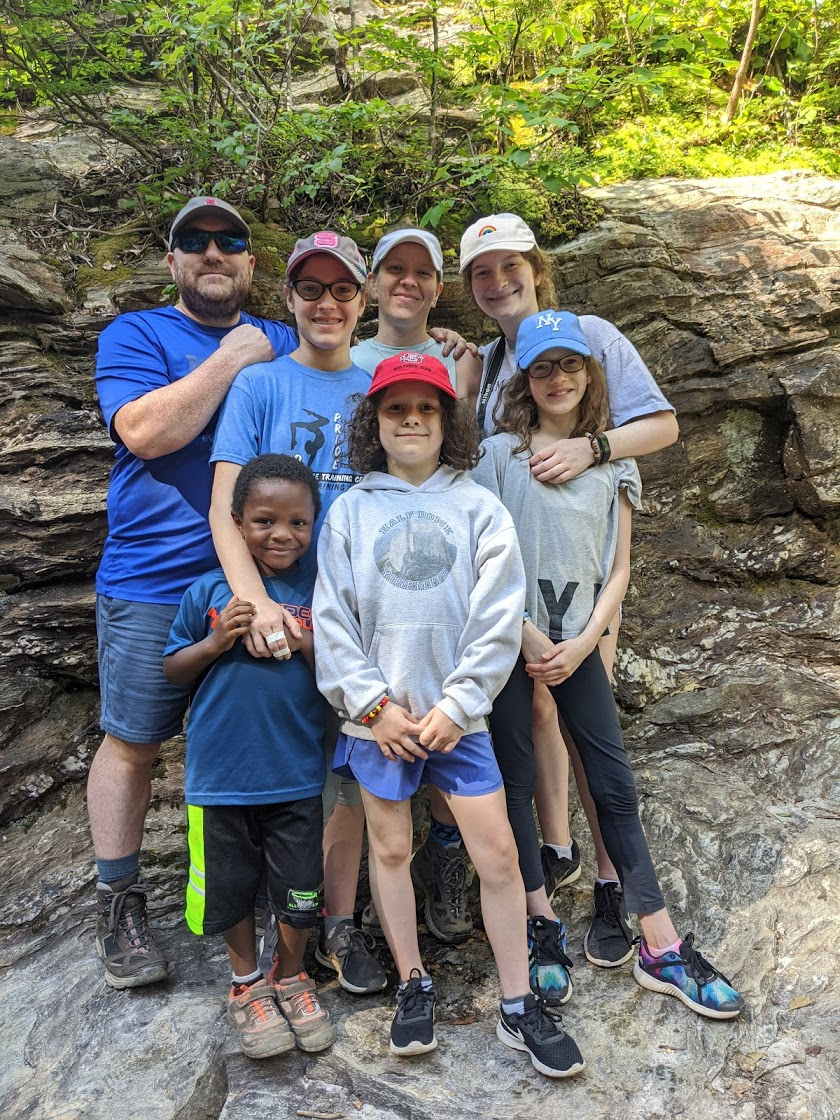 I was a property manager, just like you
Proudest Achievement: 4.8 DLER
I have made more mistakes than you
Previous EOS Implementer
CEO BetterWho
Creator of the Build SMART System
Creator of RTM Direct
Why Am I Here?
How to grow from 0 to 475 units
be completely unprofitable 
and stressed out.
Why Am I Here?
How to grow from 0 to 475 units
be completely unprofitable 
and stressed out.
How to go from 475 to 175 units
be highly profitable 
and regain your sanity.
My Origin Story
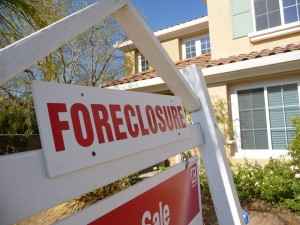 Real Estate Agent Mentality
False Belief: Scope of work = everything

Mindset Shift: Clearly defined scope of service
Investor Mentality
False Belief: I am my target client

Mindset Shift: I might not be my target client
0 to 475
False Belief: Growth is the highest priority

Mindset Shift: Growth comes last
Better System - I had none
Better Team - They were stressed out
Better Profit - Stay tuned!
My 475 Unit Mix Snapshot
200 SF
50 small MF
75 in one MF property (awkward size!)
150 institutional SF
But wait!  There’s more!
3 HOA’s
4 Commercial
Even had a trailer park!
My 475 Unit Mix Snapshot
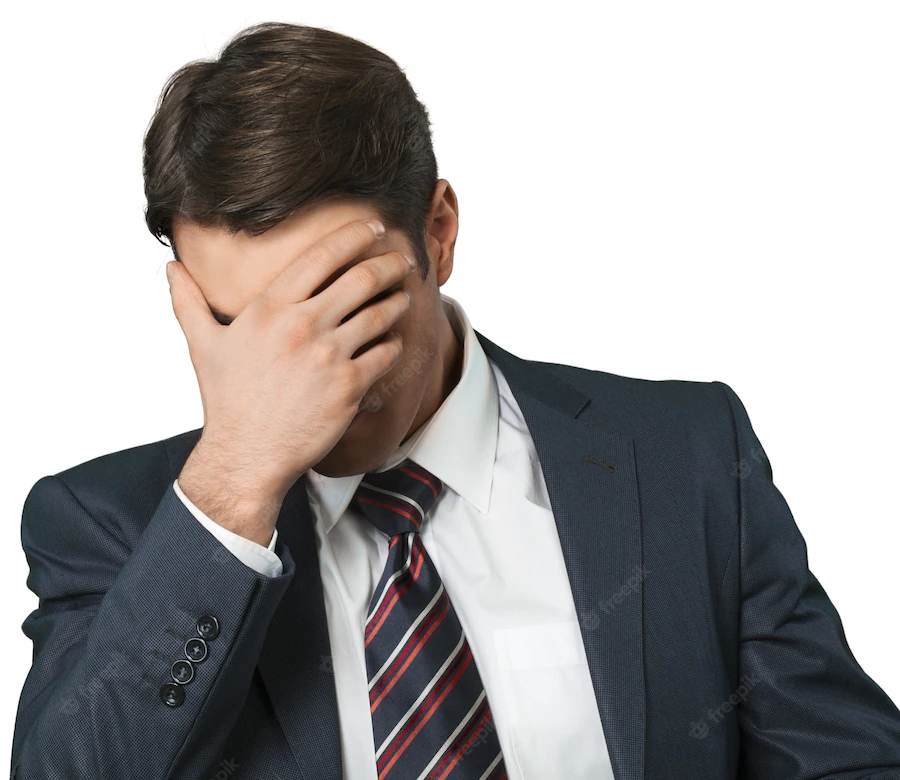 My 475 Unit Mix Snapshot
False Belief: 	All business is good business

Mindset Shift: Niche to your target client and lose the misfits
My 475 Unit Profitability Snapshot
RPU: ~$110/mo

DLER: ~2.0

Profitability: 0%?	Masked by other verticals
My 475 Unit Profitability Snapshot
False Belief: 	PM & Verticals are all one business

Mindset Shift: PM should stand on its own
A Better Way
Stopped lying to myself that growth cures all

Set the Vision
Scope matters
Value Max
Develop better systems and a better team

Cut Expenses

Add Revenue
Cut Expenses - Virtual Office
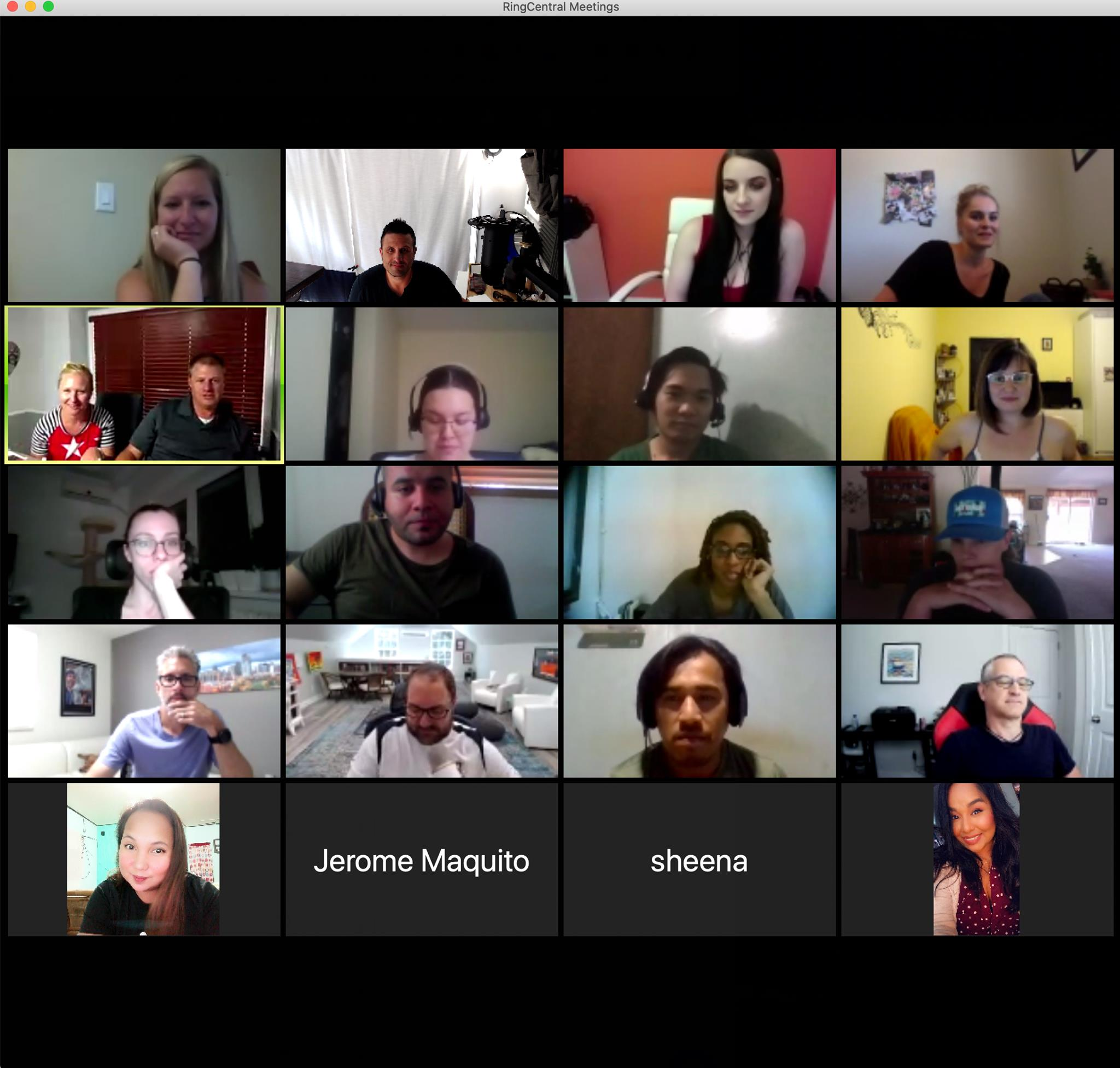 5%
Cut Expenses - Virtual Office
False Belief: Tenants pay rent in the office

Mindset Shift: There are better options
Cut Expenses - Focus on DLER
Sneak Peak on the Benchmarking Study!
New Metric: Global Talent Utilization Rate
Impact on Profitability: Every RTM you add increases your profitability
Cut Expenses - Focus on DLER
Sneak Peak on the Benchmarking Study!
New Metric: Global Talent Utilization Rate
Impact on Profitability: Every RTM you add increases your profitability
RTM’s are your competitive advantage.
Cut Expenses - Focus on DLER
Sneak Peak on the Benchmarking Study!
New Metric: Global Talent Utilization Rate
Impact on Profitability: Every RTM you add increases your profitability
RTM’s are your competitive advantage.  
You must successfully incorporate RTM’s into your team to stay competitive.
Cut Expenses - Focus on DLER
Sneak Peak on the Benchmarking Study!
New Metric: Global Talent Utilization Rate
Impact on Profitability: Every RTM you add increases your profitability
RTM’s are your competitive advantage.  
You must successfully incorporate RTM’s into your team to stay competitive.
Those who do it the right way will be highly profitable
Cut Expenses - Focus on DLER
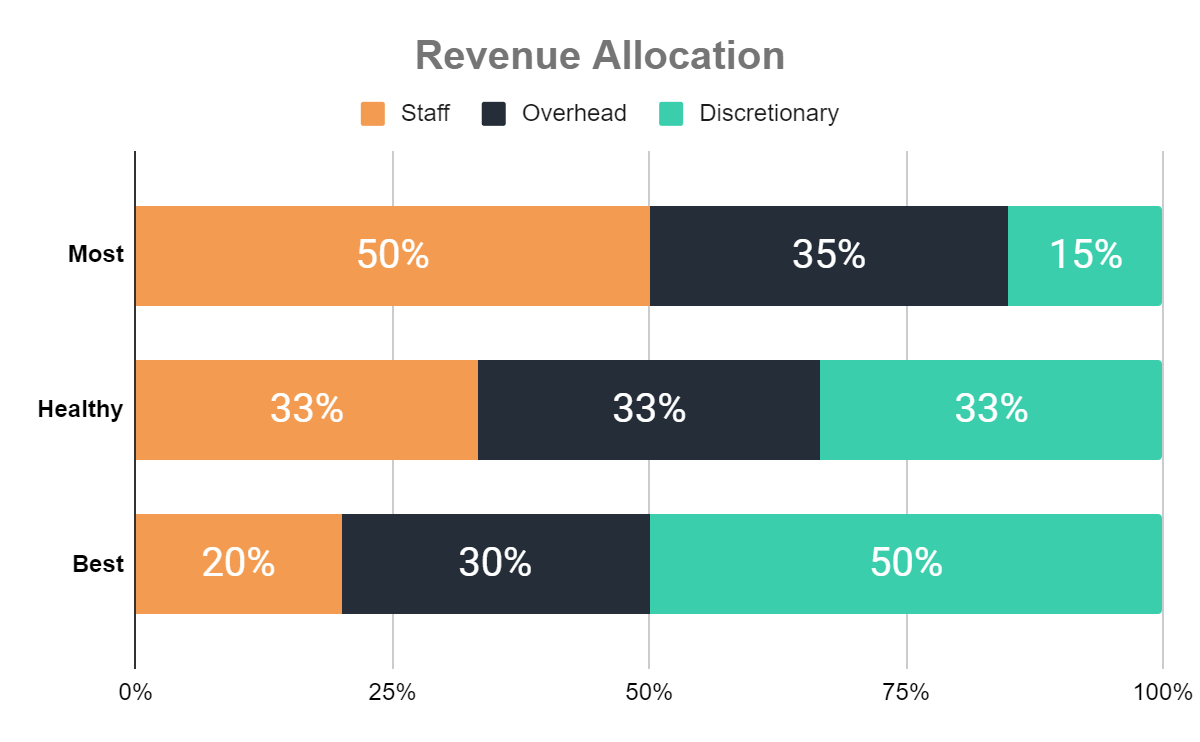 Cut Expenses - Focus on DLER
False Belief: RTM’s are poor quality or accent

Mindset Shift: US has not cornered the HR market
Cut Expenses - Focus on DLER
False Belief: We are “staffed for growth”

Mindset Shift: You can have good DLER and be “staffed for growth”
Cut Expenses - Fine Tooth Comb
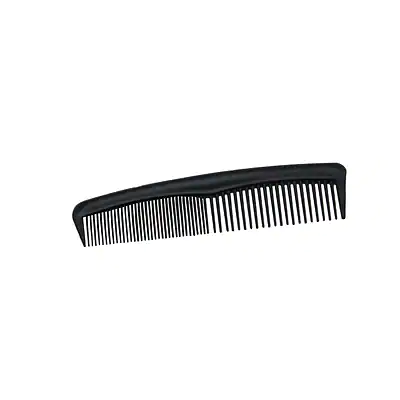 2%
Cut Expenses - Fine Tooth Comb
False Belief: I need all of the bells and whistles

Mindset Shift: Be critical of your toolbelt
Add Revenue - Start with a Competitive Analysis
Base management fees
% vs Flat
Vacant Management

Leasing Fees

Total average cost
Rent belongs to the owner;
Fees belong to the PM.

Why?

Because all fees are Administrative Fees
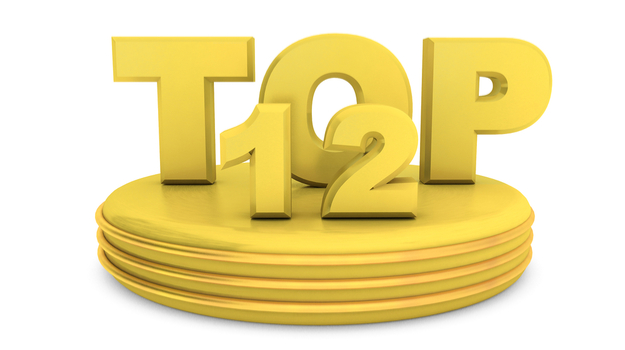 Fees
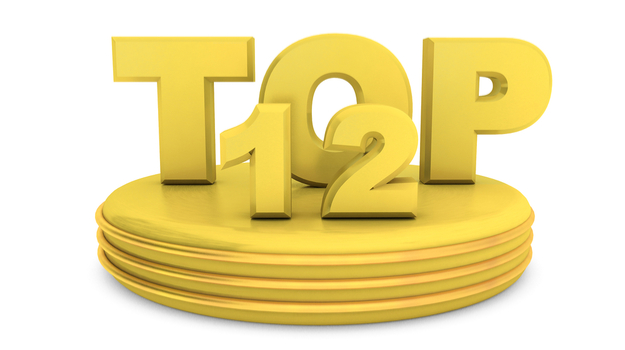 Fees
Value Add Services
#1: Resident Benefits Package
Build Your Own - Mine Included:
Keyless Access
Tenant Liability Insurance (later moved out)
Air Filter Service
Utility Concierge
Periodic Property Visits
Tenant Portal
24/7 Maintenance Hotline
Credit Reporting

Done for You
#1: Resident Benefits Package
False Belief: It isn’t a value

Mindset Shift: Build something you believe in
#2: Pet Management Service
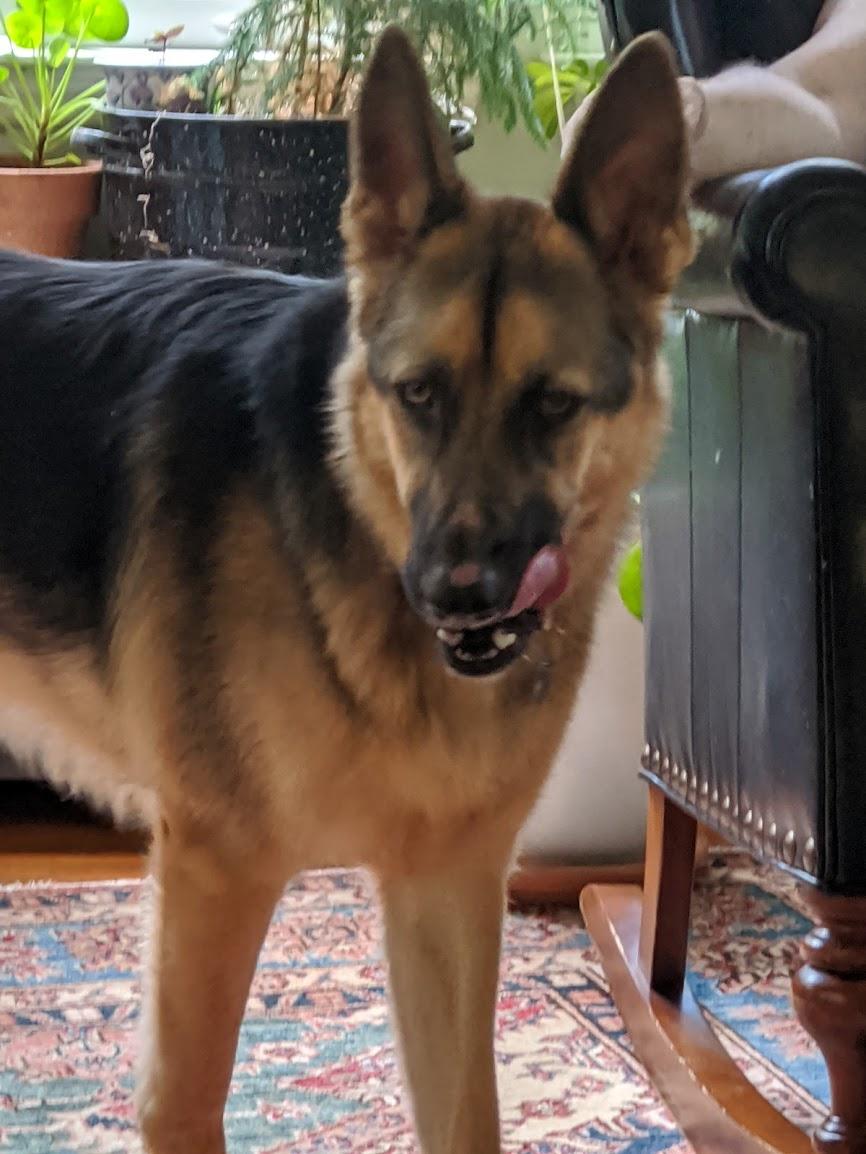 Pet Onboarding Service

Monthly Pet Management
#2: Pet Management Service
False Belief: Pet rent should go to the landlord

Mindset Shift: Pets cause you extra work
#3: Contingent Lease
Contingent Lease Setup

Monthly Contingent Lease Management
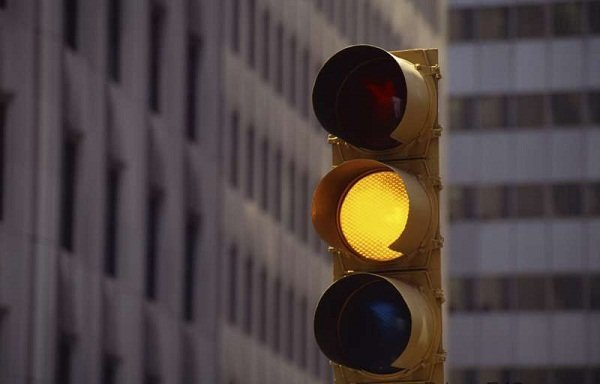 #3: Contingent Lease
False Belief: That’s not fair

Mindset Shift: You are providing value
#4: Tenant Lease Renewal
Administrative Renewal

Modification on Auto-Renewal

Month-to-Month
#4: Tenant Lease Renewal
False Belief: Client’s pay for renewals

Mindset Shift: Also doing work for the tenant
#5: Maintenance Coordination Service
% vs Flat Fee

Routine vs Extraordinary
#5: Maintenance Coordination Service
False Belief: Should be included

Mindset Shift: Much more fair if separate
#6: Home Warranty Coordination Service
If you just love working with Home Warranties, then skip this.

If you don’t love it, add this today:
Setup
Per service
Hourly rate
#7: Utility Management Service
Per setup

Per bill

If in your name, charge for that
#8: Owner Benefits Package
Eviction Protection
Rent Loss Protection
Property Protection
Pre-pay the Rent
Rental Auction
#9: Dinner & Movie
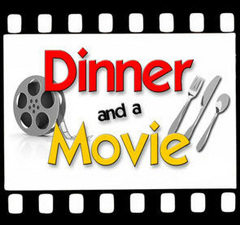 #10: Record Retention Service
You pay for storage, so should your clients
#11: Lease Renewal = Leasing
Consider making your lease renewal fee equal your leasing fee.
#11: Lease Renewal = Leasing
False Belief: Easier should be cheaper

Mindset Shift: All about value.  Also, a cheaper lease renewal fee is a conflict of interest.
#12: Vendor Marketing Service
Not a markup.  

You are adding value to your vendors.
My 175 Unit Mix Snapshot
200 SF  175 SF of my Target Clients
50 small MF
75 in one MF property (awkward size!)
150 institutional SF
But wait!  There’s more!
3 HOA’s
4 Commercial
Even had a trailer park!
My 175 Unit Profitability Snapshot
RPU: ~$110/mo		$283/mo

DLER: ~2.0				4.8

Profitability: 0%?	30%
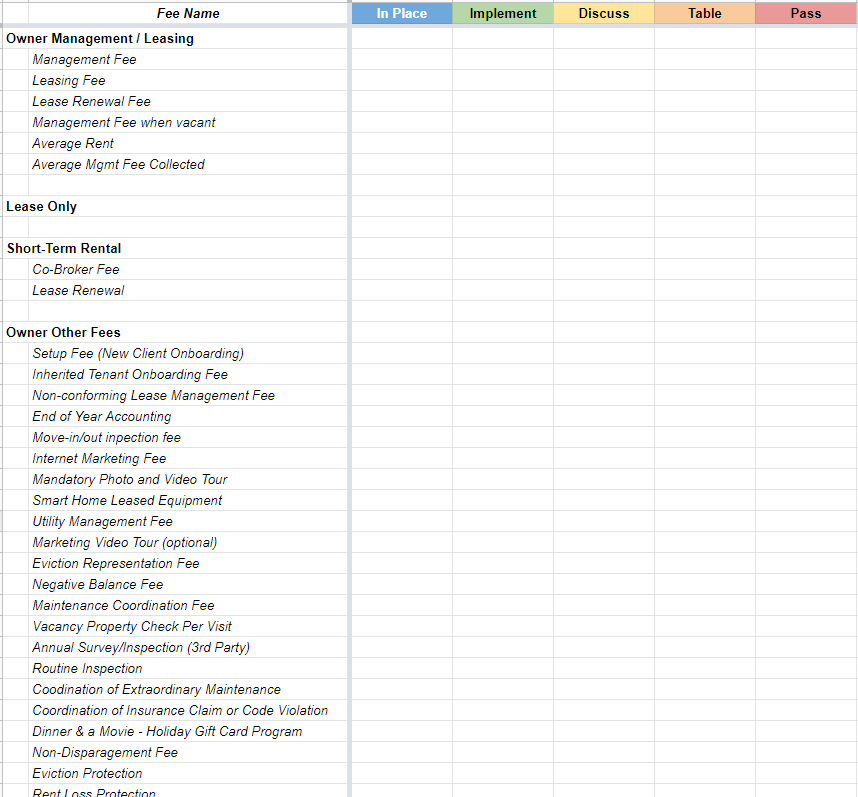 Download Now
Top 80 
Value Add Services
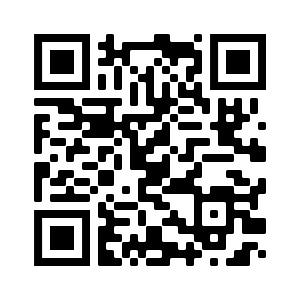 betterwho.com/fee-implementation-list